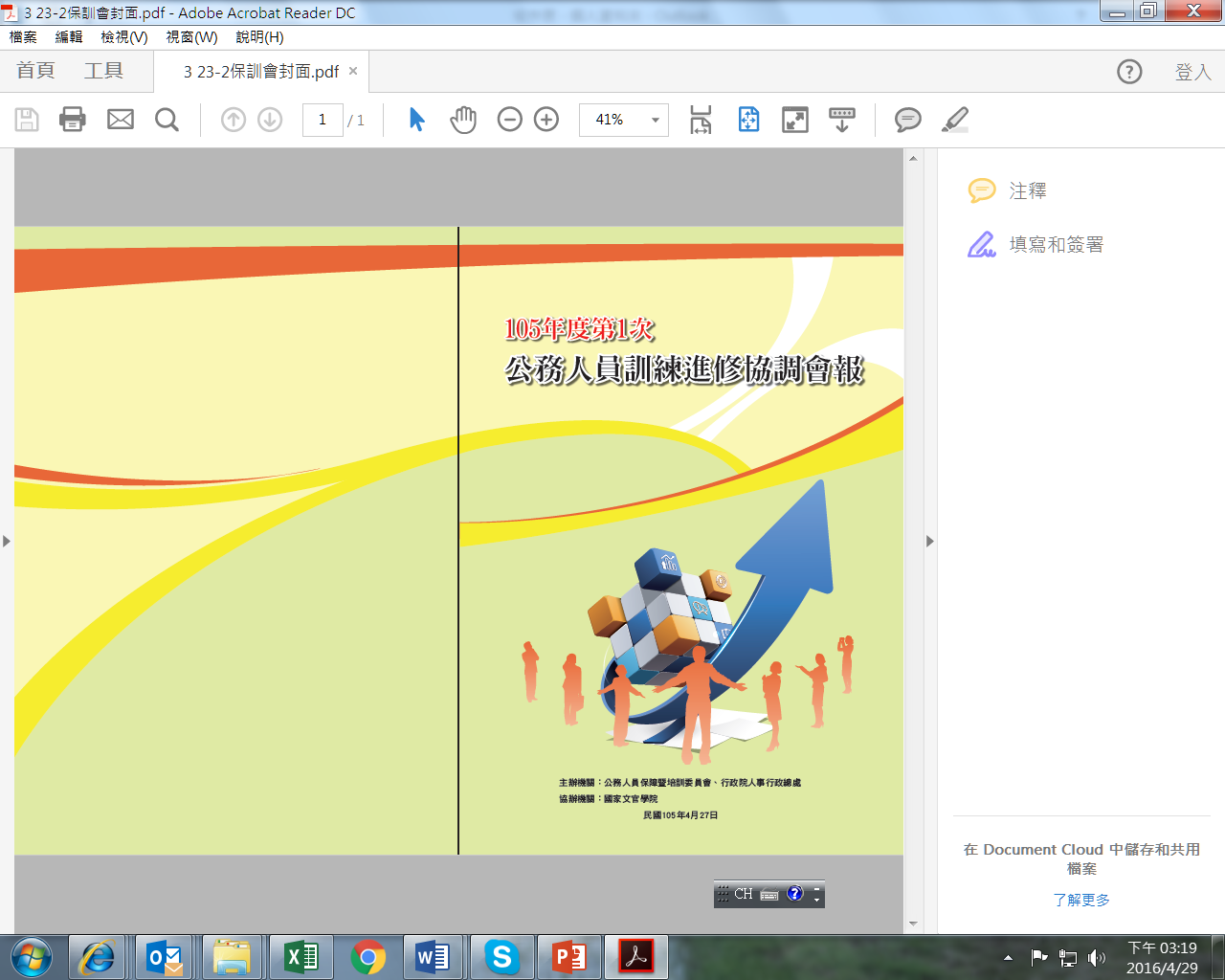 活動剪影
105年度第1次公務人員訓練進修協調會報議程表
日期：105年4月27日（星期三）
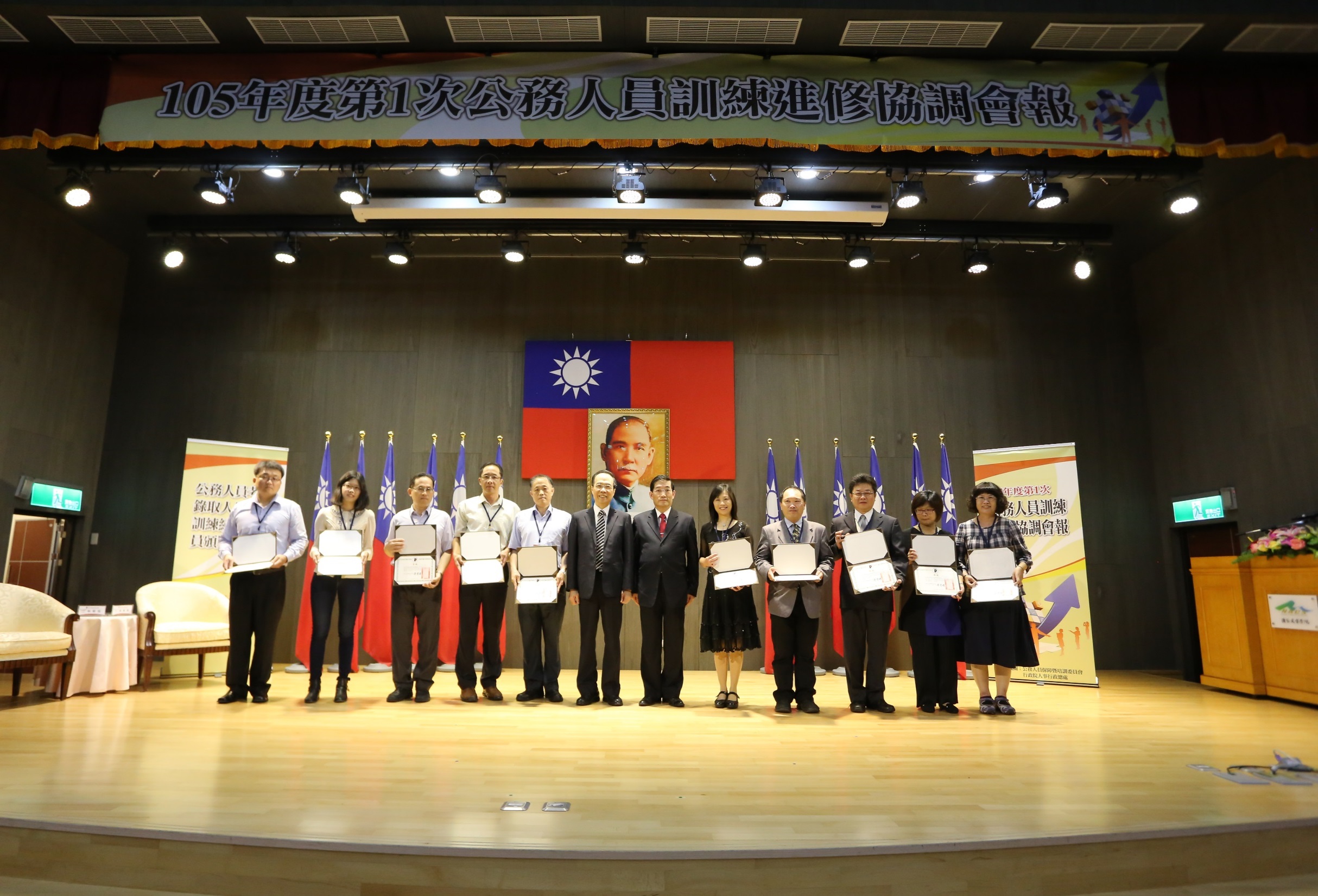 績優輔導員頒獎典禮
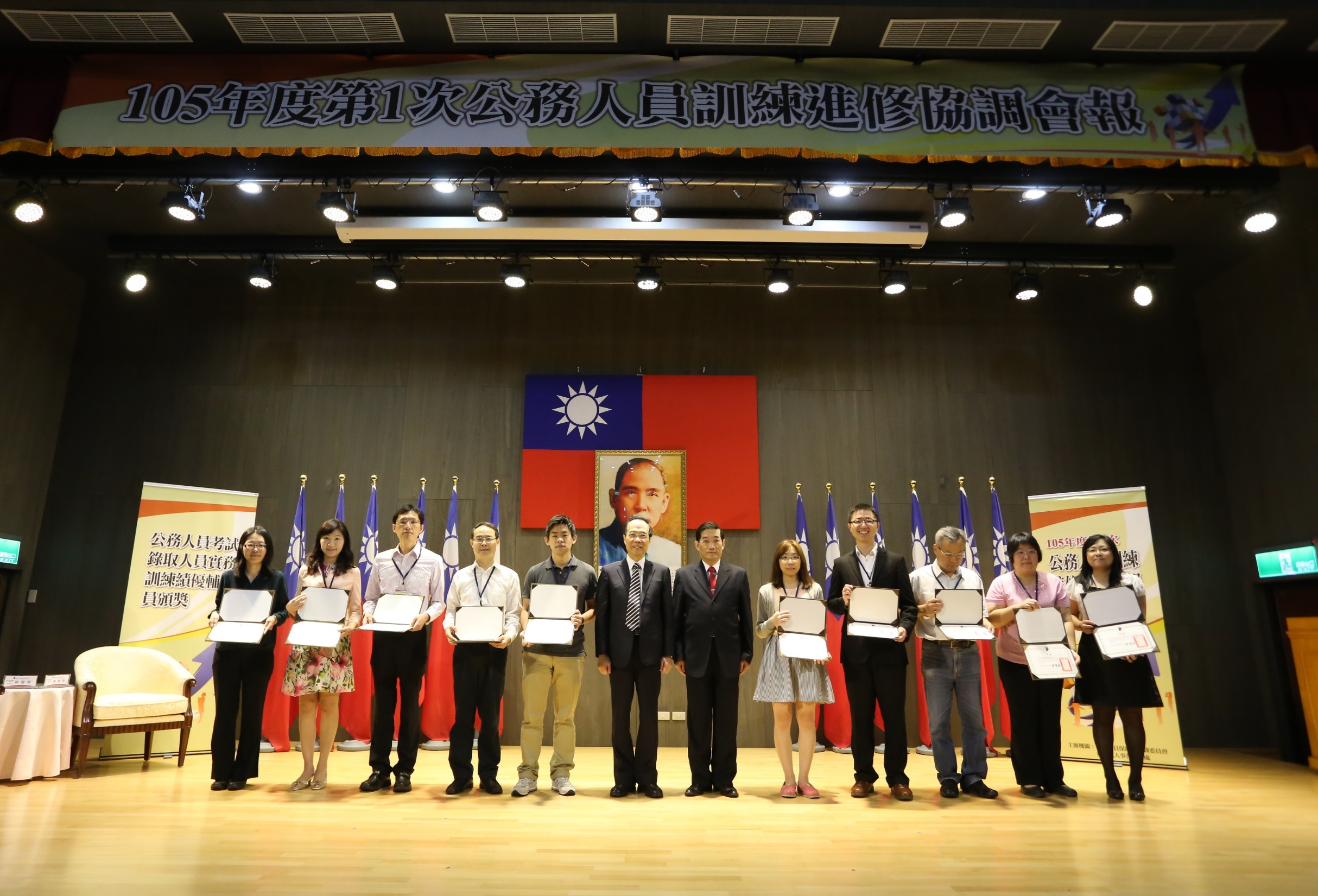 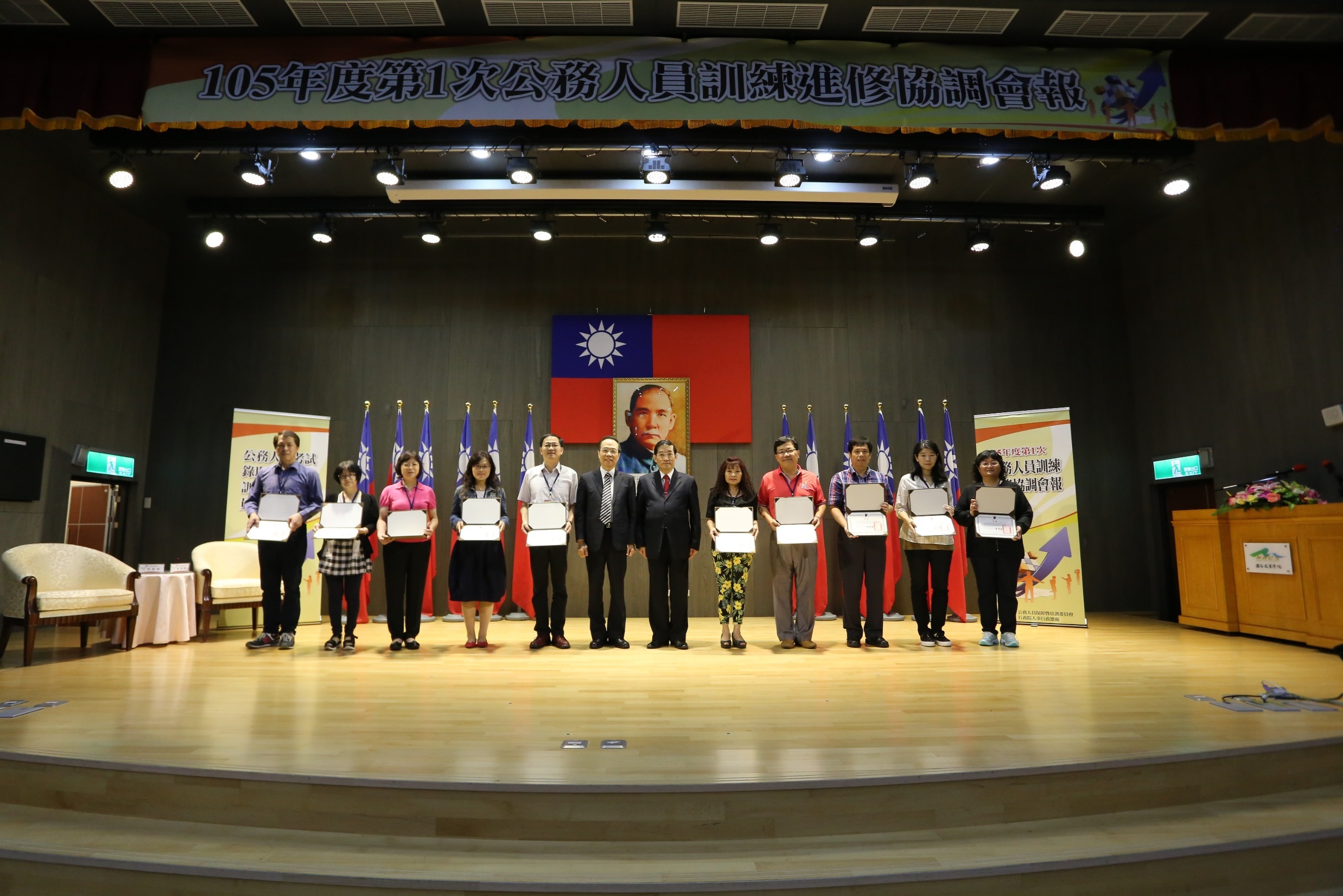 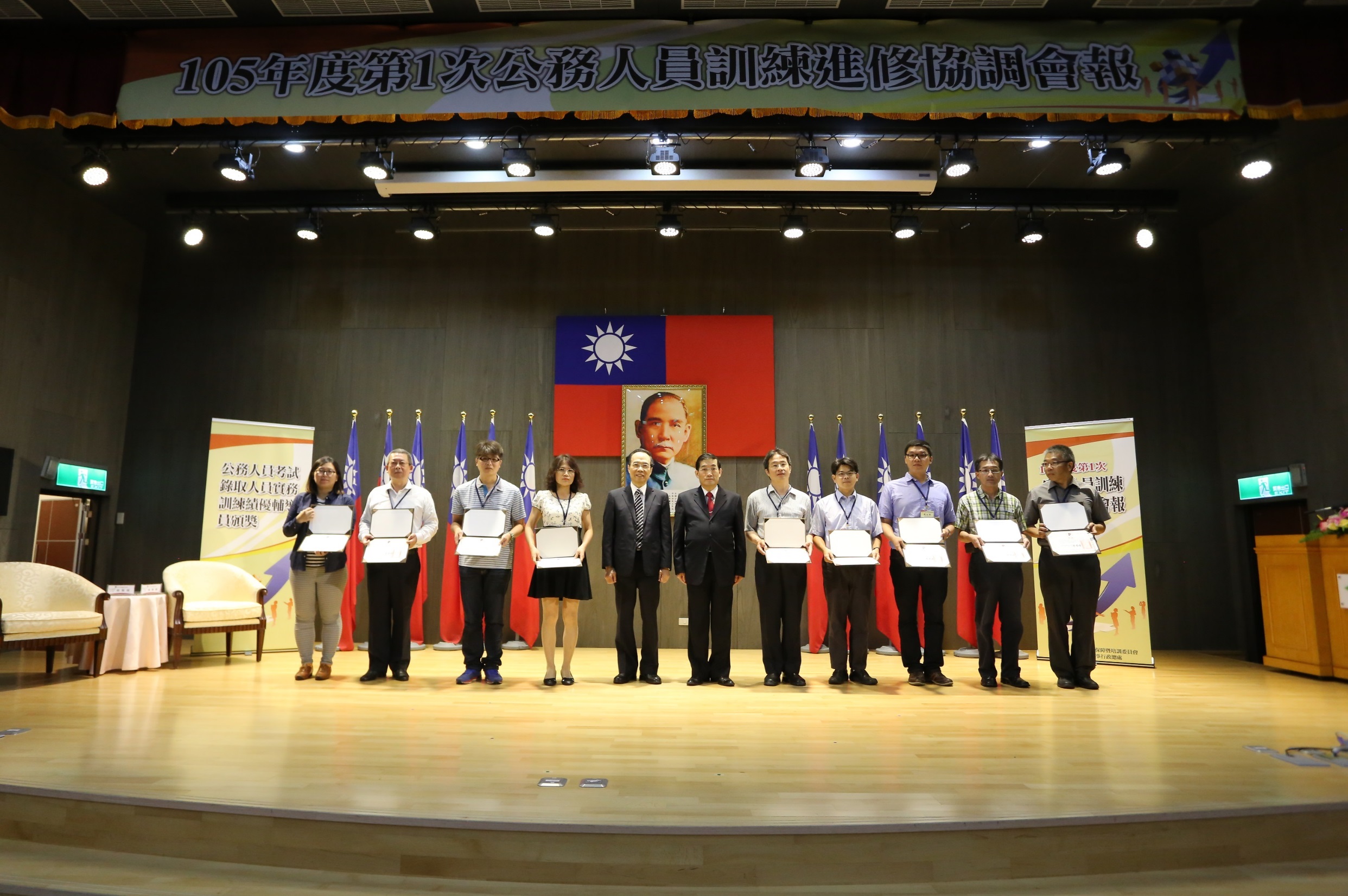 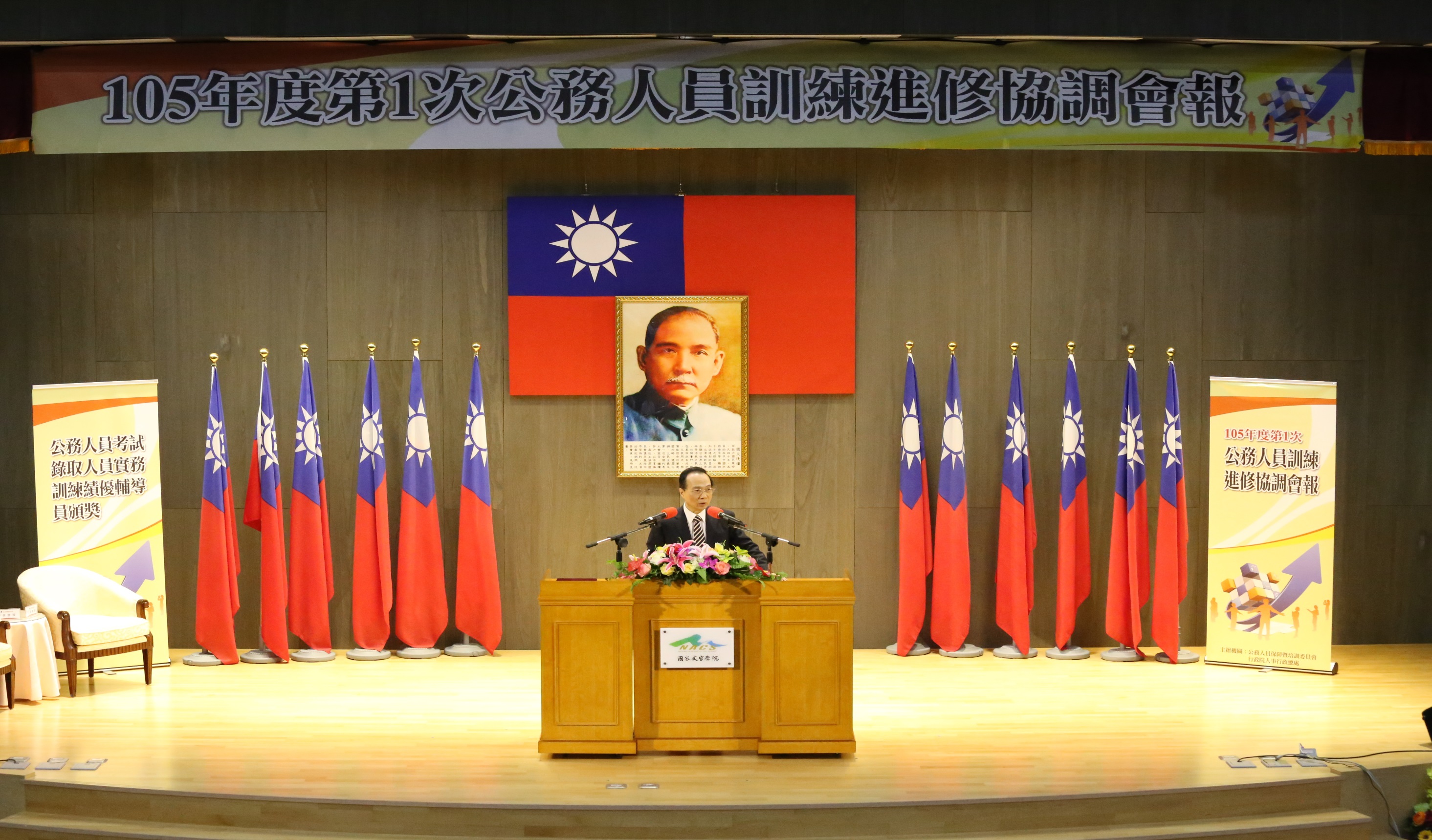 蔡主任委員璧煌致詞
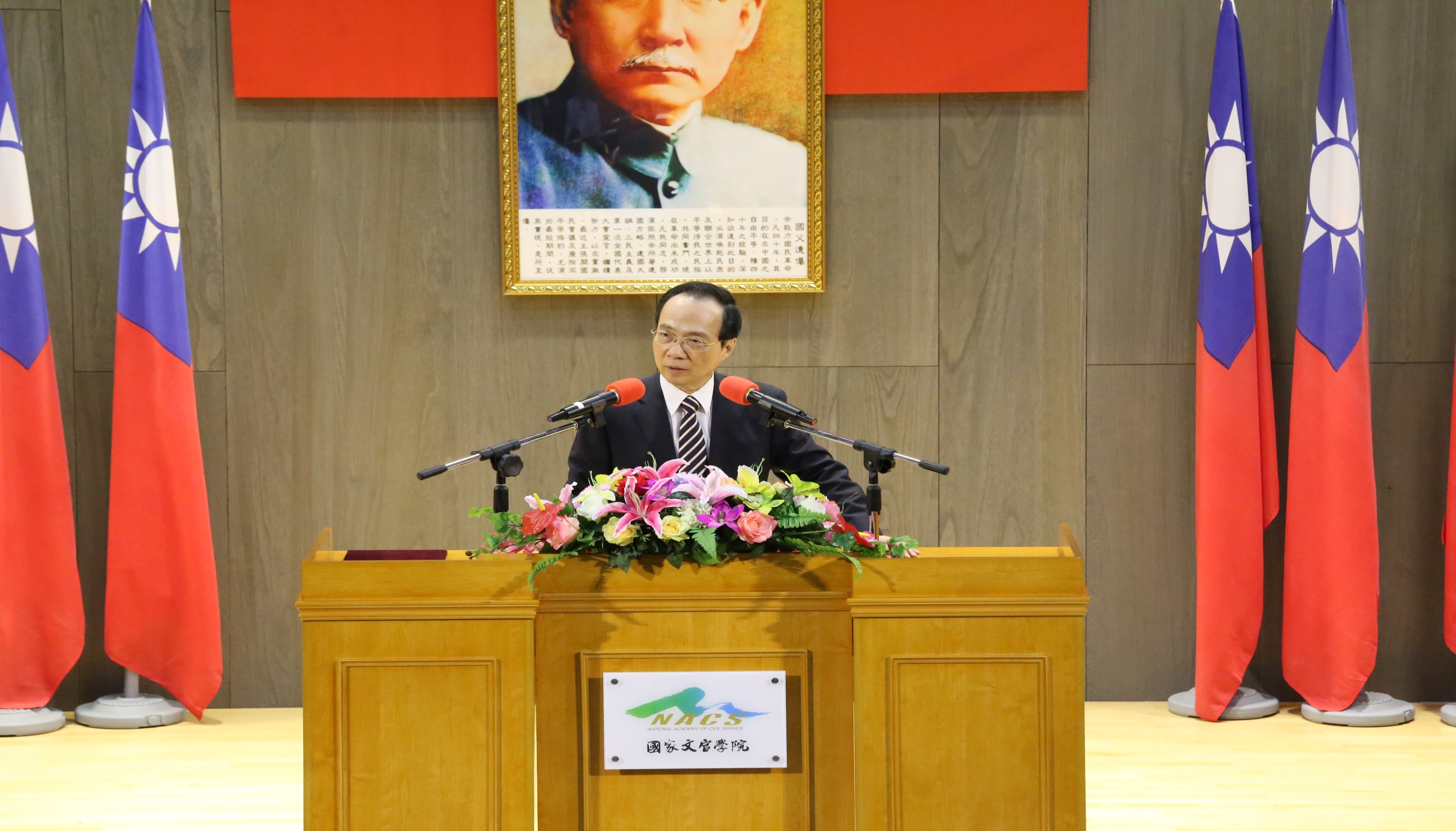 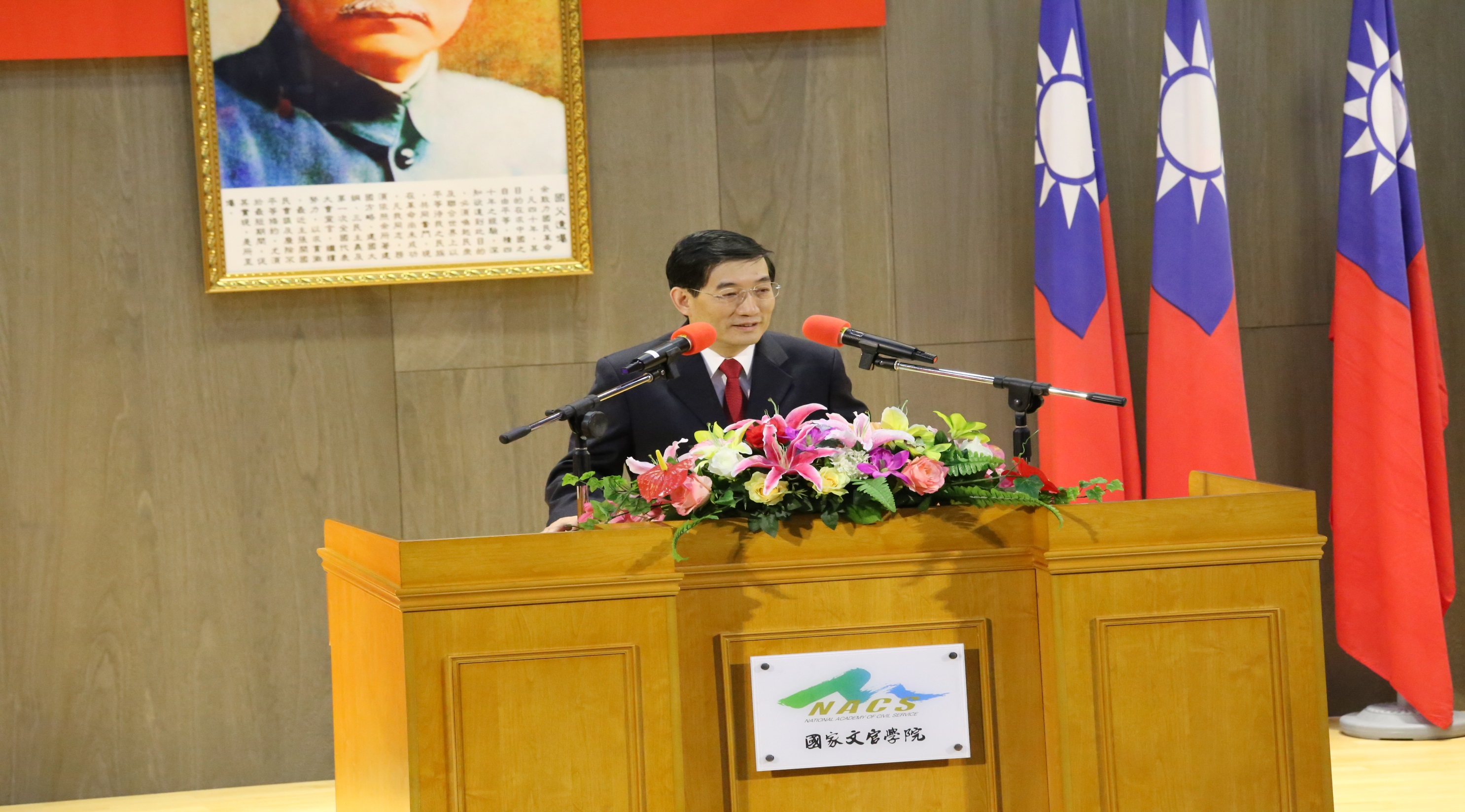 黃人事長富源致詞
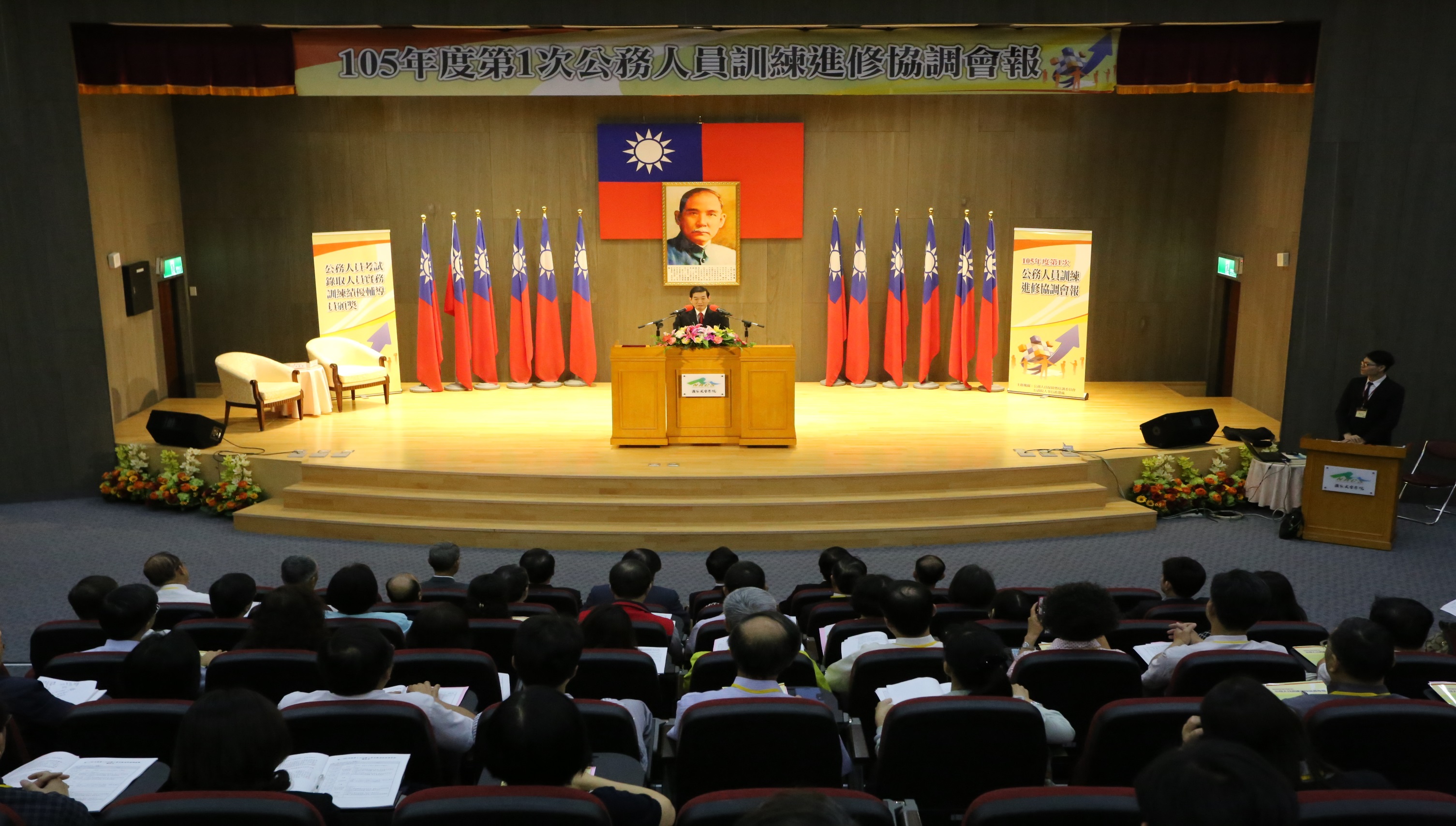 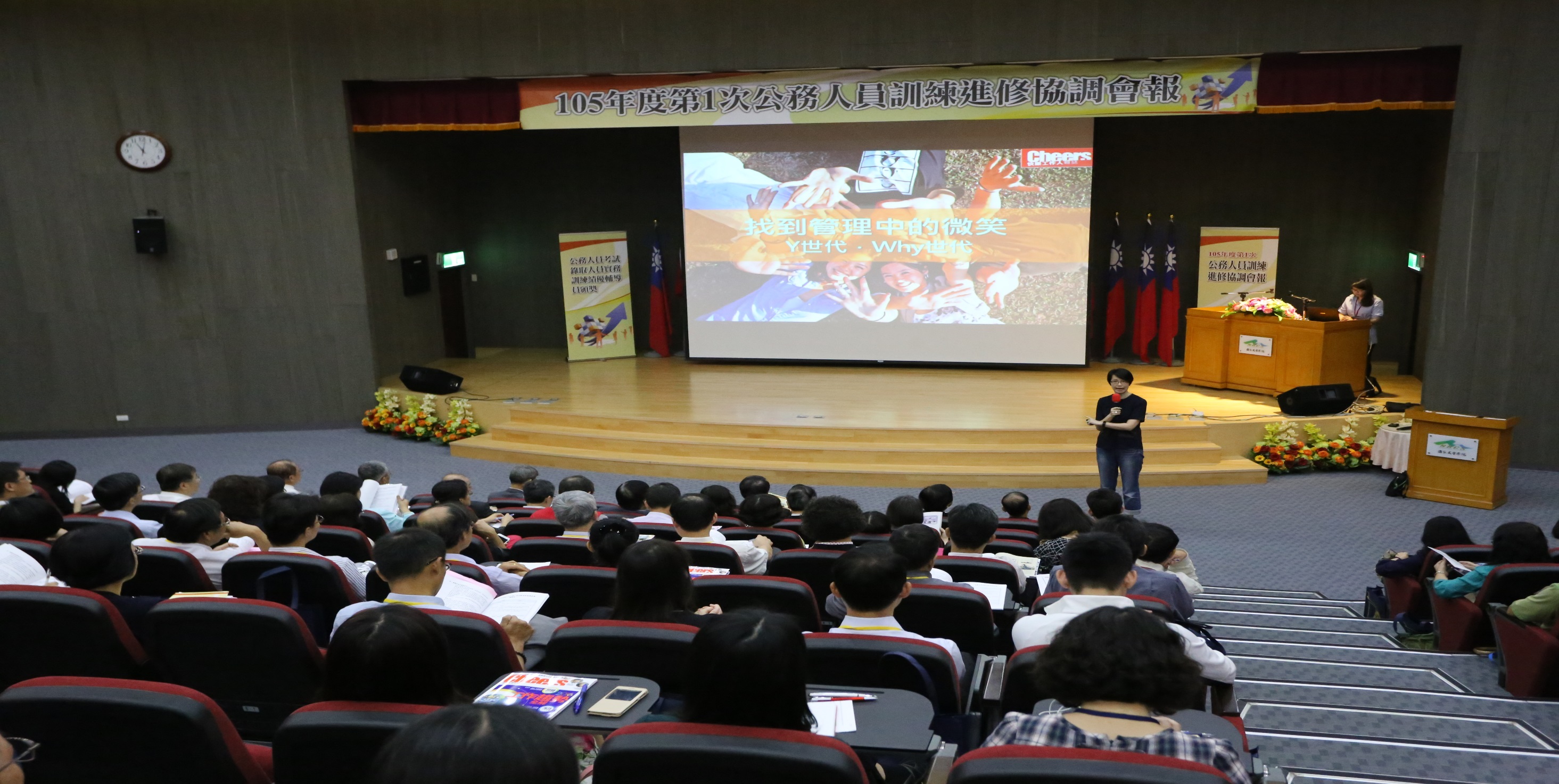 專題演講：跨世代之公務人力資源發展
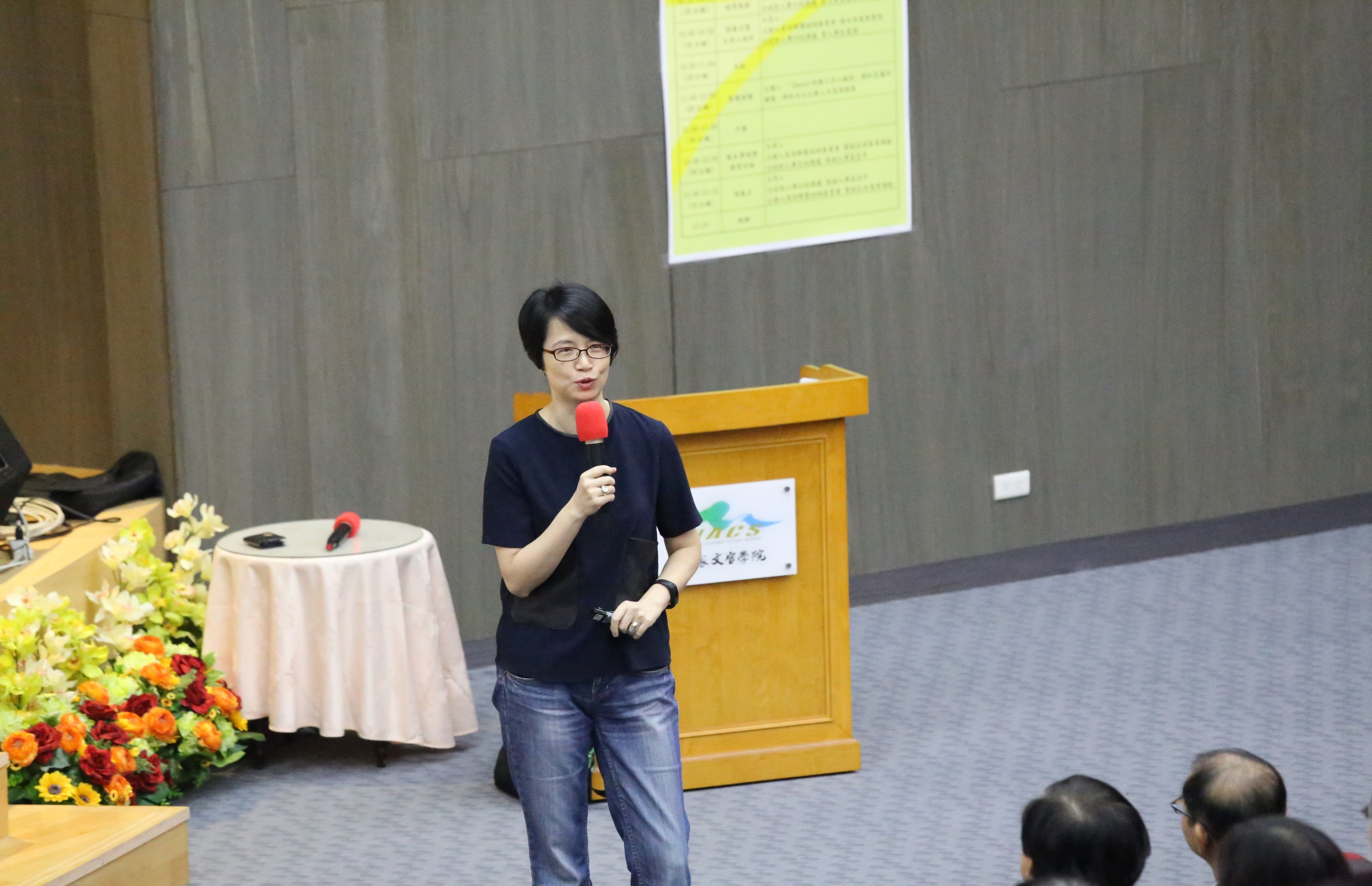 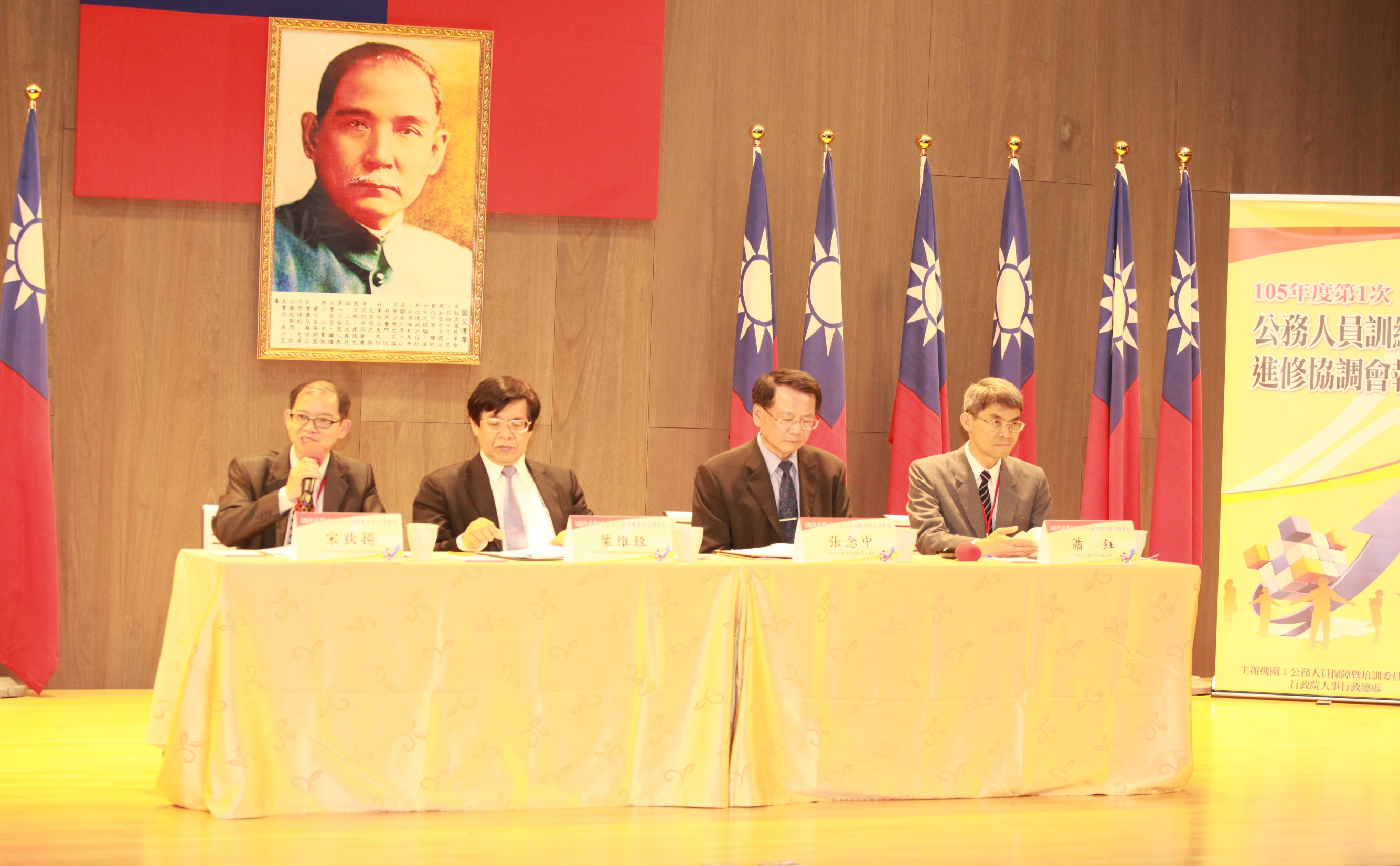 報告事項暨議案討論
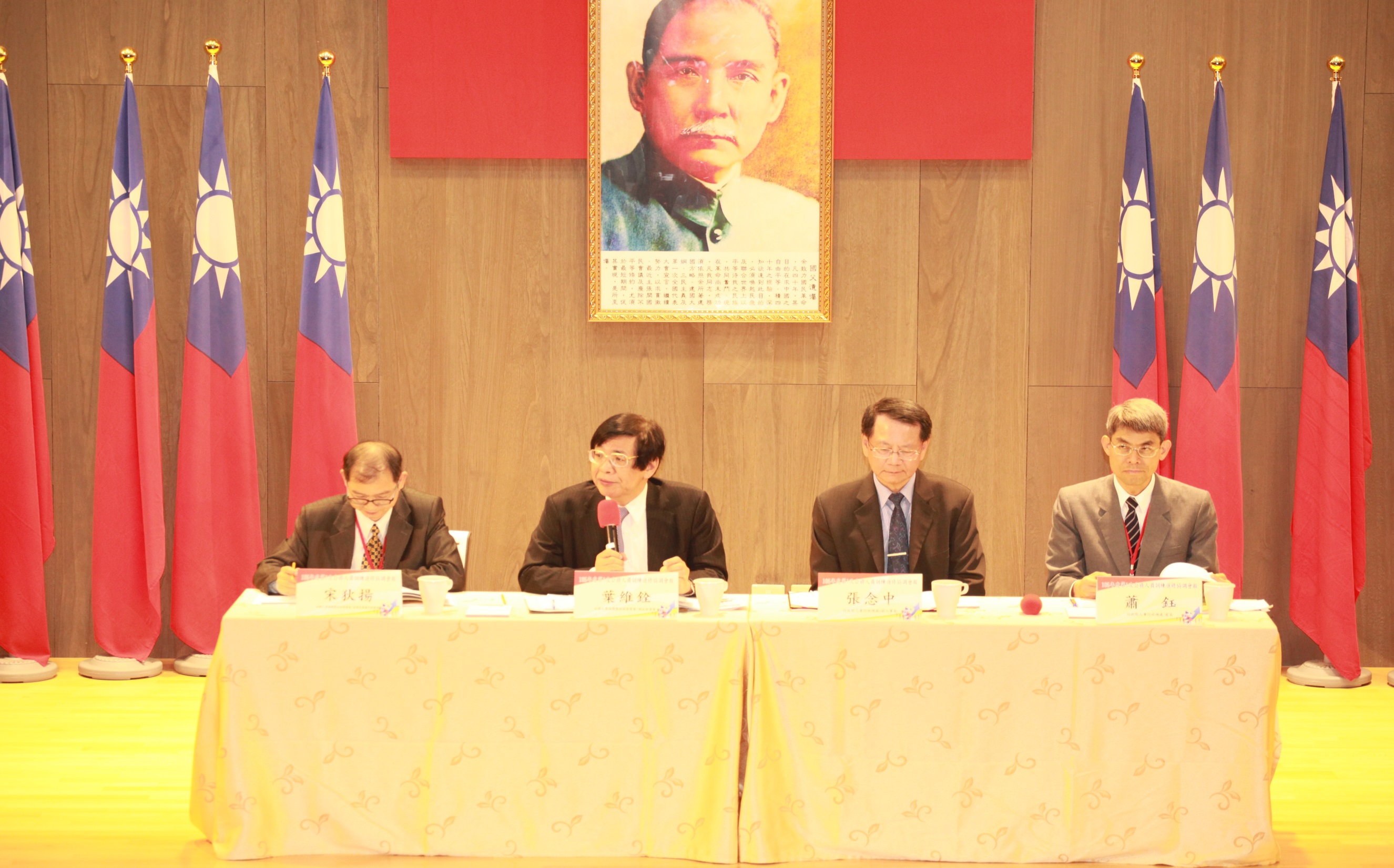 報告事項暨議案討論